Détecter les particules : exemple d’ATLAS
Masterclasses 2013


N. Arnaud, N. Lorenzo-Martinez, N. MakovecE. Scifo
Rappel : le Modèle Standard
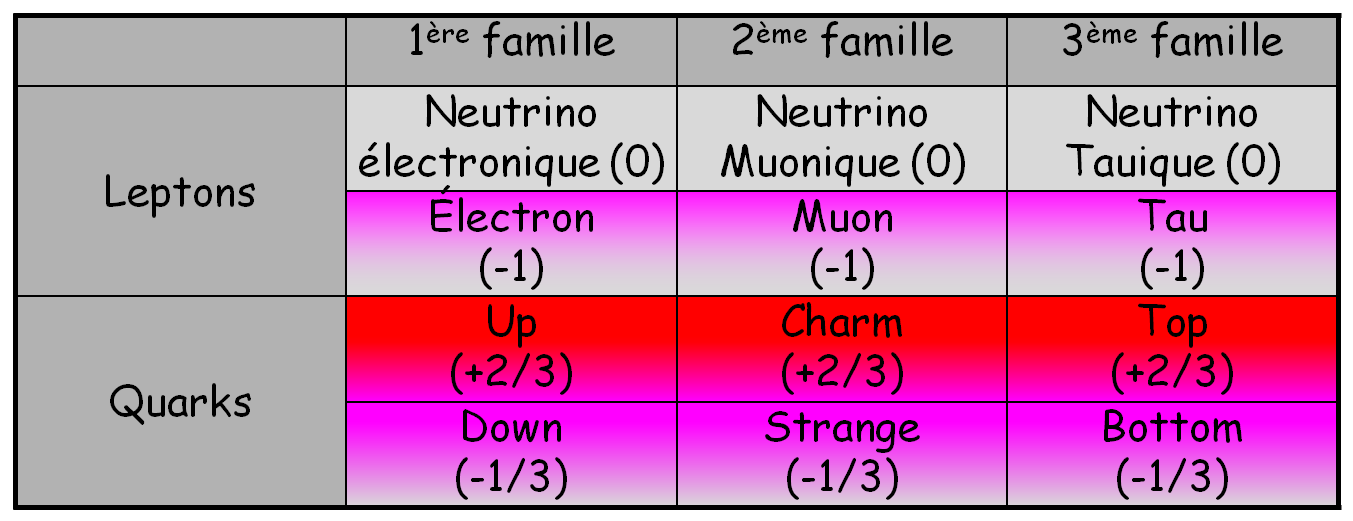 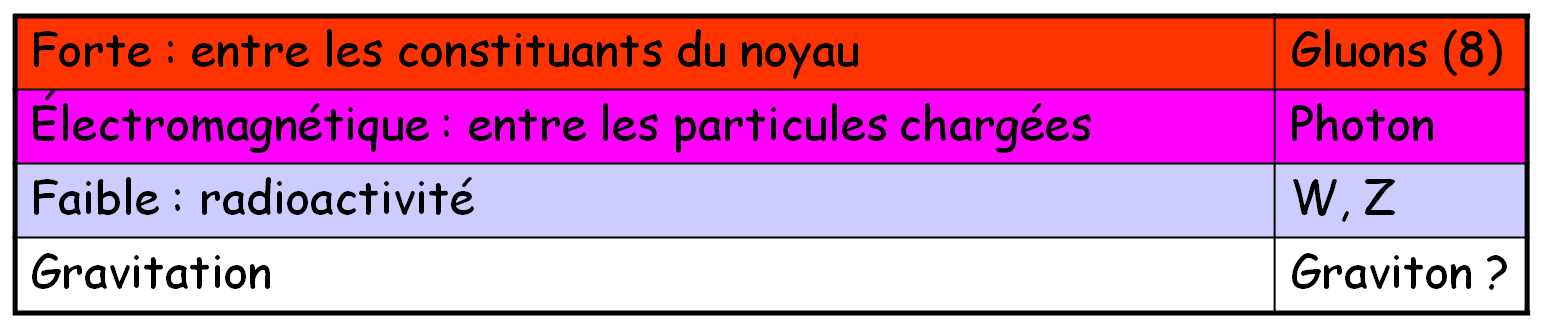 Plus : le boson de Higgs
2
Rappel : Accélérateur : le LHC
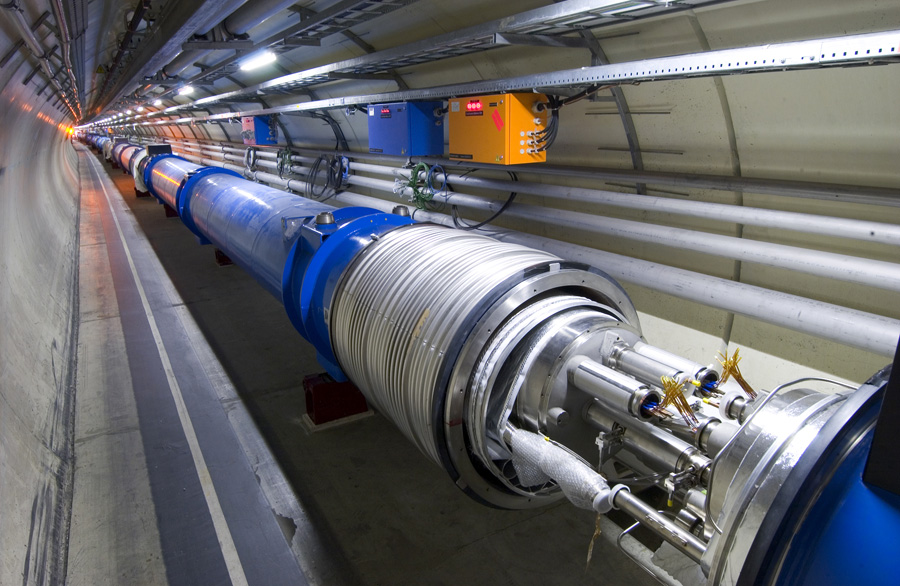 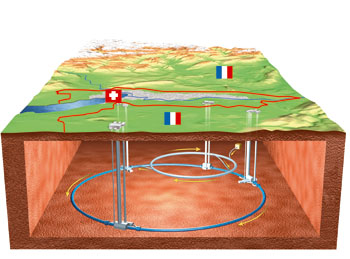 3
Détecteurs
ATLAS
CMS
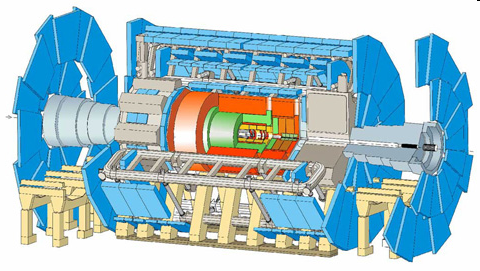 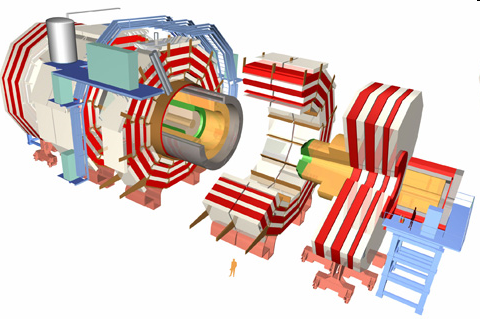 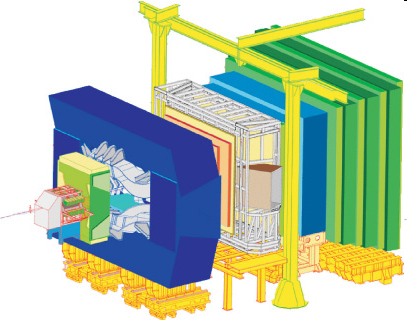 Alice
LHCb
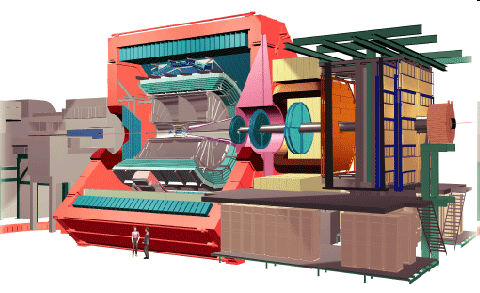 4
[Speaker Notes: 150 millions de capteurs * 40 millions par seconde
~700 Mo/s  15 000 000 Go par an
Atlas 320 Mo/s

120 MW ~ equivalent canton de geneve => 20 millions d’euros par ans]
Comment construire un détecteur
Qu’est-ce qu’on veut mesurer ? 
Toutes les particules crées
Trajectoire
Charge électrique
Vitesse (en fait impulsion		)
Énergie 
Nature (électron, muon, photon ?)

Principes de base :
Détecteur sans ‘’trou’’ : forme cylindrique
p = m.v
5
1) Mesure des trajectoires et charges : le trajectographe
ATLAS vu de face
ATLAS vu de côté
B
Un électron
B
Plusieurs ‘’couches’’ permettent de suivre la trajectoire
On peut, dans le même temps, mesurer vitesse et charge électrique à l’aide d‘un champ magnétique :
En effet les particules chargées, lorsqu’elles se déplaccent dans  un champ magnétique, ont une trajectoire en forme de spirale autour de la direction du champ.  Le sens de rotation donne le signe de la charge.
Rayon de courbure  R=mv/qB
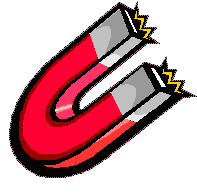 6
Le trajectographe
ATLAS vu de côté
ATLAS vu de face
B
Un anti-électron=positron
B
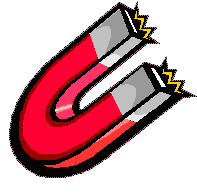 Plusieurs ‘’couches’’ permettent de suivre la trajectoire
On peut, dans le même temps, mesurer vitesse et charge électrique à l’aide d‘un champ magnétique :
En effet les particules chargées, lorsqu’elles sont soumises à l’action d’un champ magnétique, ont une trajectoire en forme de spirale autour de la direction du champ.  Le sens de rotation donne le signe de la charge.
Rayon de courbure  R=mv/qB
7
Le trajectographe
B
B
B
Du plus lent                             …                           au		…	   plus rapide
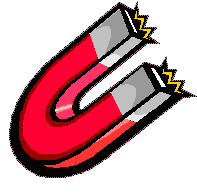 Plusieurs ‘’couches’’ permettent de suivre la trajectoire
On peut, dans le même temps, mesurer vitesse et charge électrique à l’aide d‘un champ magnétique :
En effet les particules chargées, lorsqu’elles sont soumises à l’action d’un champ magnétique, ont une trajectoire en forme de spirale autour de la direction du champ.  Le sens de rotation donne le signe de la charge.
Rayon de courbure  R=mv/qB
8
Les trajectographes d’ATLAS
Dans ATLAS détecteur de traces est divisé en trois parties
Détecteurs pixel : constitués de 140 millions de pixels carrés de silicium de 50 à 300 m de côté. Placé très près du faisceau pour minimiser sa taille (son coût est très élevé).
Détecteur à bandes SCT (SemiConducteur Tracker) : il s’agit maintenant de 5 millions de bandes de 80m de largeur et de quelques centimètres de longueur disposées en cylindre. 
Moins précis que pixels.
Détecteur de radiation de transition (TRT - Transition Radiation Tracker) : composé de 400 000 tubes de 4mm de diamètre et de 1,44m de long. Dans chacun de ces tubes est inséré un fil métallique. Une différence de potentiel est appliquée entre le fil et le tube, ce qui permet la génération d'un signal lors du passage d'une particule chargée.
9
9
Comment voit-on les traces à ATLAS ?
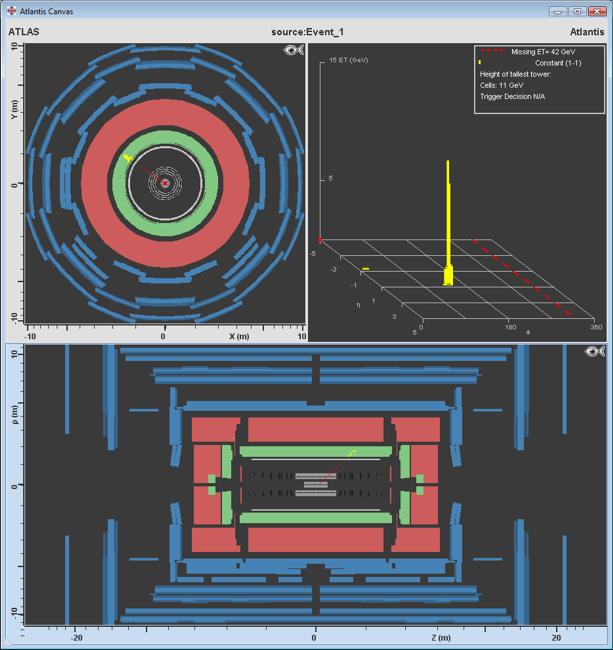 Ce que vous allez voir sur vos écrans dans ce TP :


Vue de face

Vue de côté
10
Comment voit-on les traces dans ATLAS ?
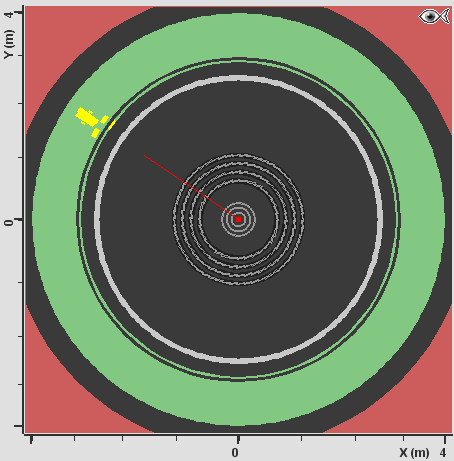 11
2) Mesure de l’énergie : calorimètres
Pour mesurer l’énergie, on arrête la particule avec de la matière par
création de paires (conversion)  
rayonnement (Bremstrahlung)










Les particules “filles” ainsi produites vont laisser un signal dans les parties actives du calorimètre (gerbe électromagnétique)
 par ionisation par exemple
Nécessite  la destruction de la particule initiale.
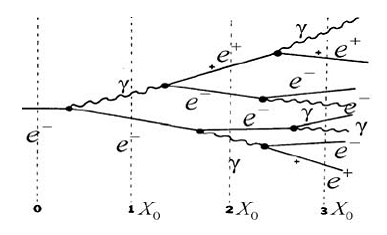 12
Fonctionnement d’un calorimètre
d
u
u
Les particules interagissant avec les calorimètres peuvent être classées en 2 catégories :
Particules électromagnétiques: 
electrons et photons 
Ces particules interagissent beaucoup  peu de matière suffit pour les arrêter
Les hadrons:
Hadrons: particules composites formées de quarks (ex: proton)
Ces particules interagissent moins
il faut plus de matière pour les arrêter
13
Les calorimètres
Electron
ou photon
Calorimètre
 électromagnétique
Calorimètre
hadronique
14
Les calorimètres
Hadron
Calorimètre
 électromagnétique
Calorimètre
hadronique
15
Les calorimètres d’ATLAS
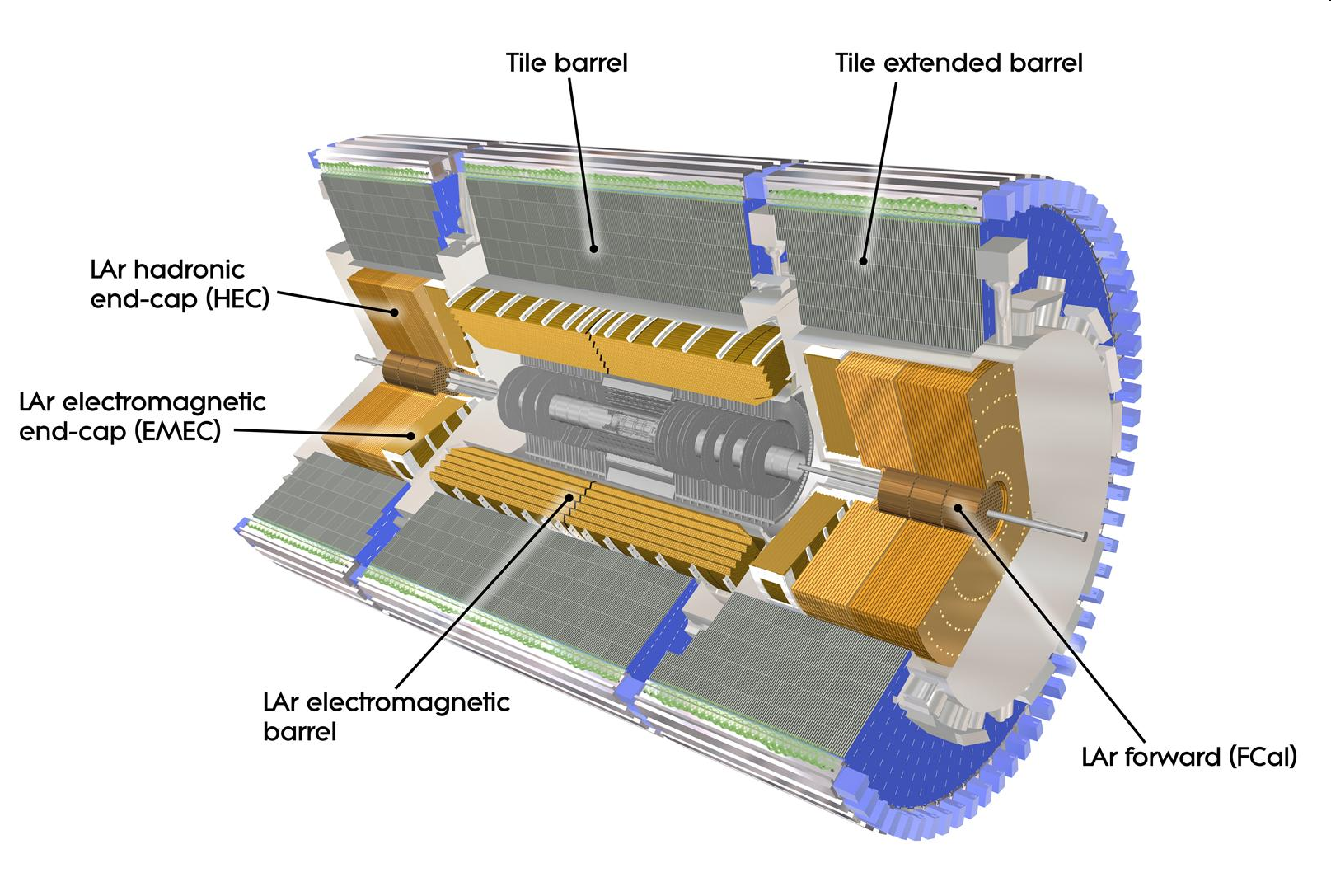 16
Comment voit-on un électron dans ATLAS?
Électron = 
particule chargées  visible dans le trajectographe
Particule électromagnétique  dépôt d’énergie dans le calorimètre électromagnétique
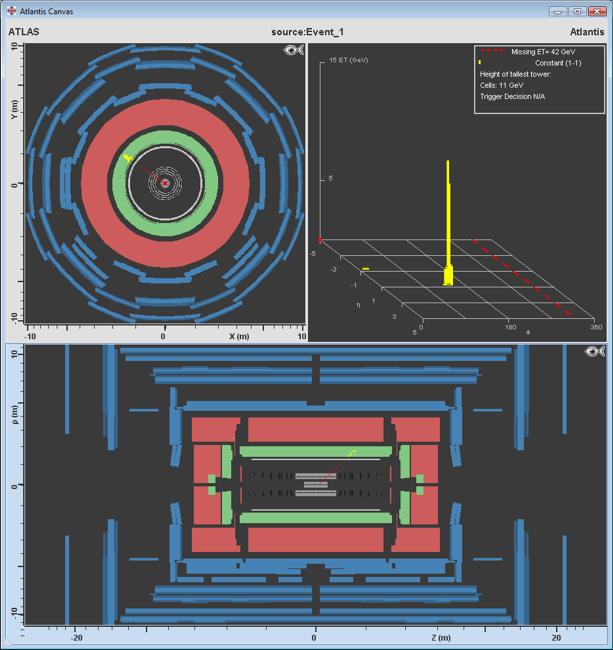 Dépot d’energie dans le calorimètre électromagnétique
Une seule trace visible dans le détecteur aligné avec l’énergie mesurée dans le calorimètre
17
17
Comment voit-on un quark dans ATLAS
Un quark ‘’libre’’ (isolé) n’existe pas (propriété de l’interaction forte : confinement)
Expérimentalement, on voit des jets = flot de particules dans la même direction :
Beaucoup de traces concentrées dans un cône
Dépôt d’énergie dans les calorimètres (électromagnétique et hadronique)
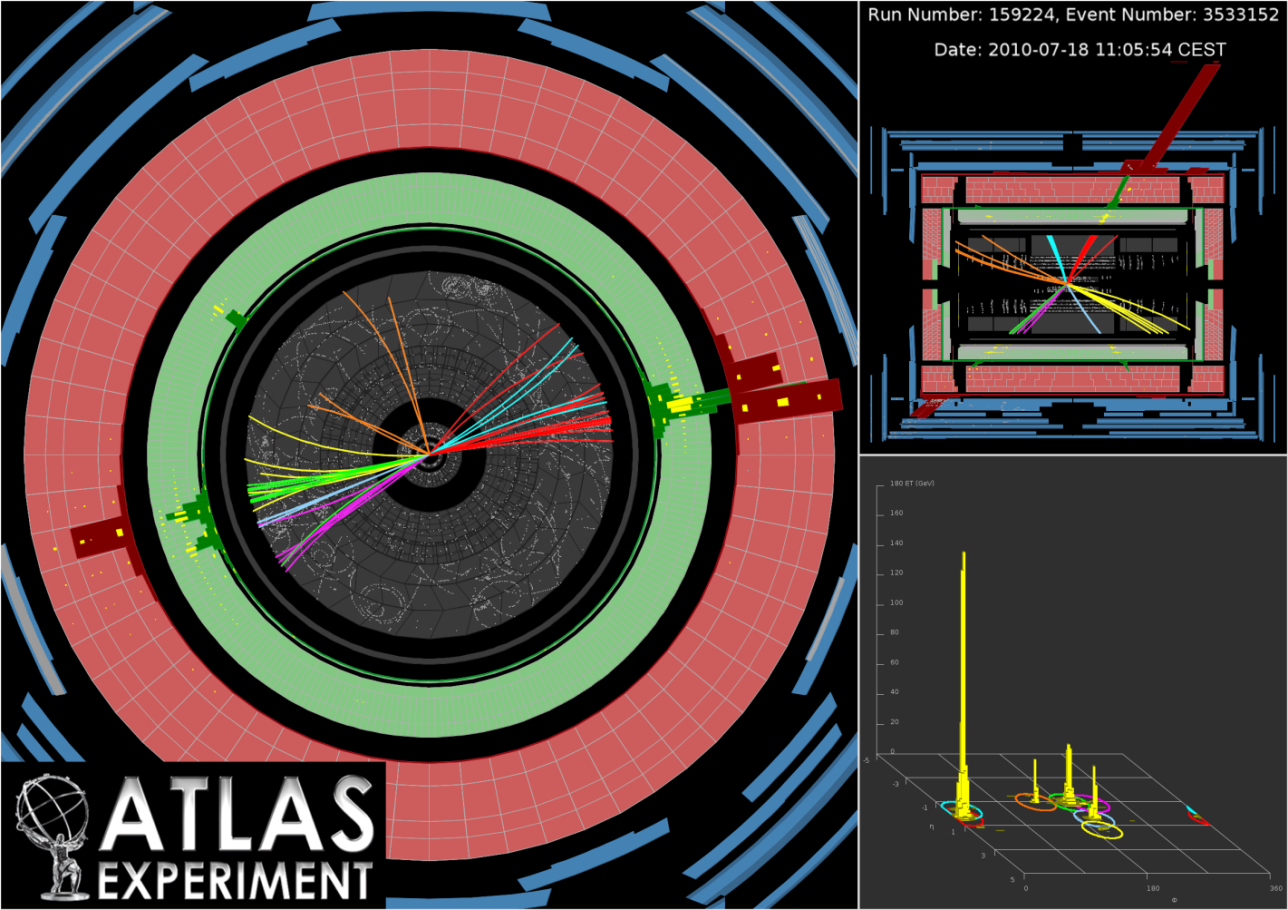 18
Comment voit-on un quark dans ATLAS
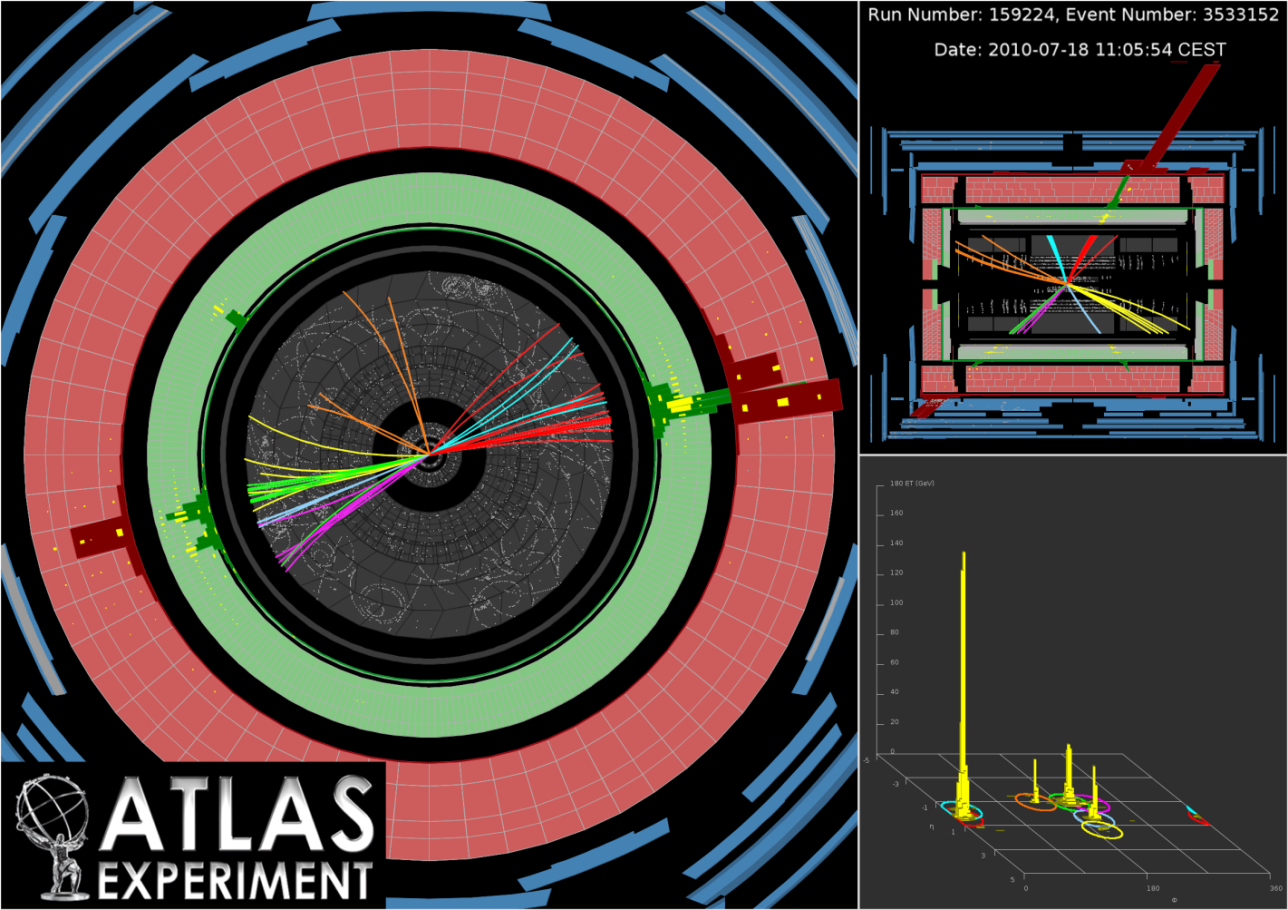 Un événement avec jets
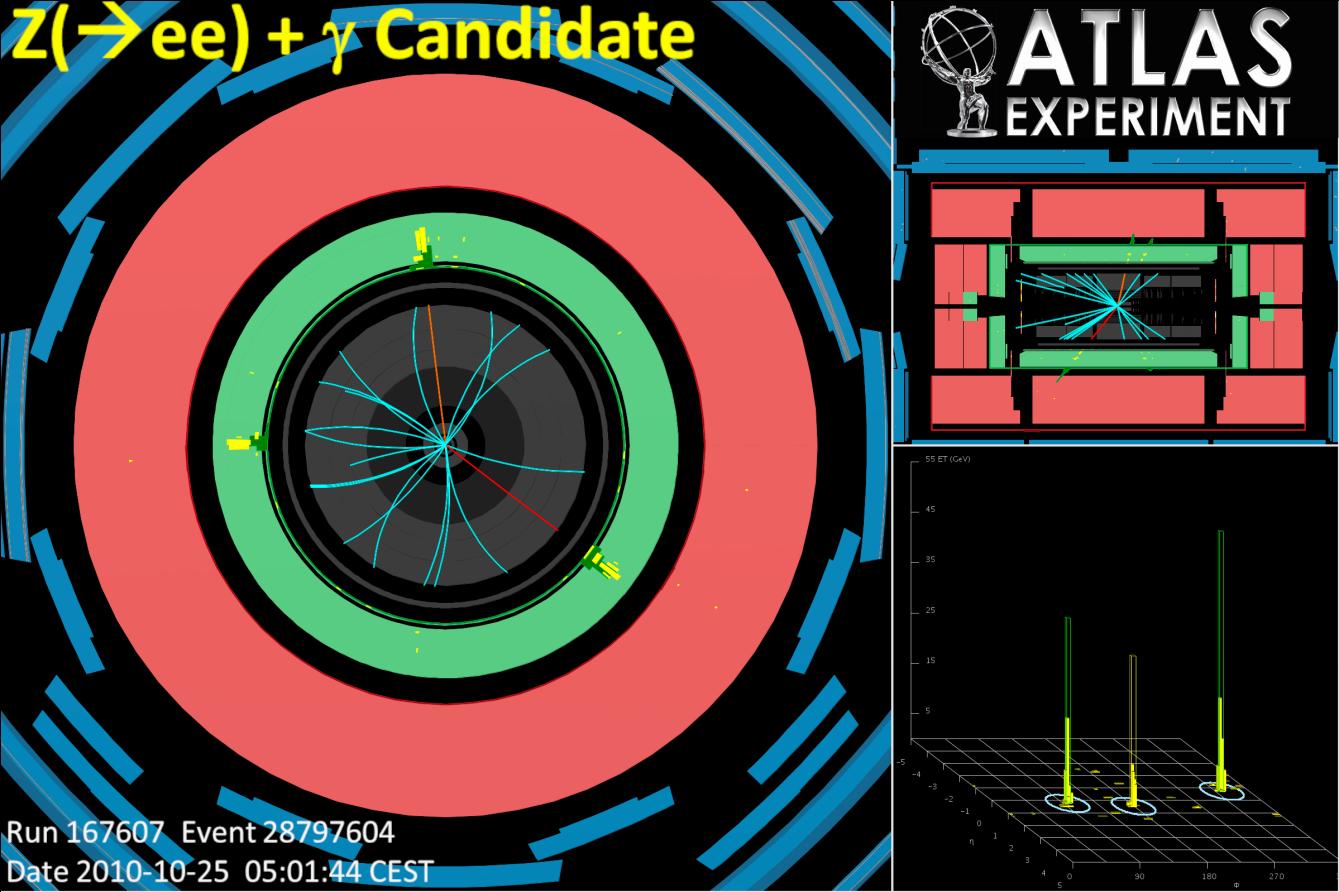 Un événement sans jet
19
Détecter les muons
Rappel : les muons sont des particules semblables à l’électron, en plus massifs.
Ce sont des particules chargées, on les voit dans le détecteur de traces
Mais ne s’arrêtent dans aucun des deux calorimètres
 On construit des chambres à muons qui mesurent de façon très précise la vitesse et la trajectoire de ces particules (précision de l’ordre de l’épaisseur d’un cheveu !!) dans la partie extérieure du détecteur.
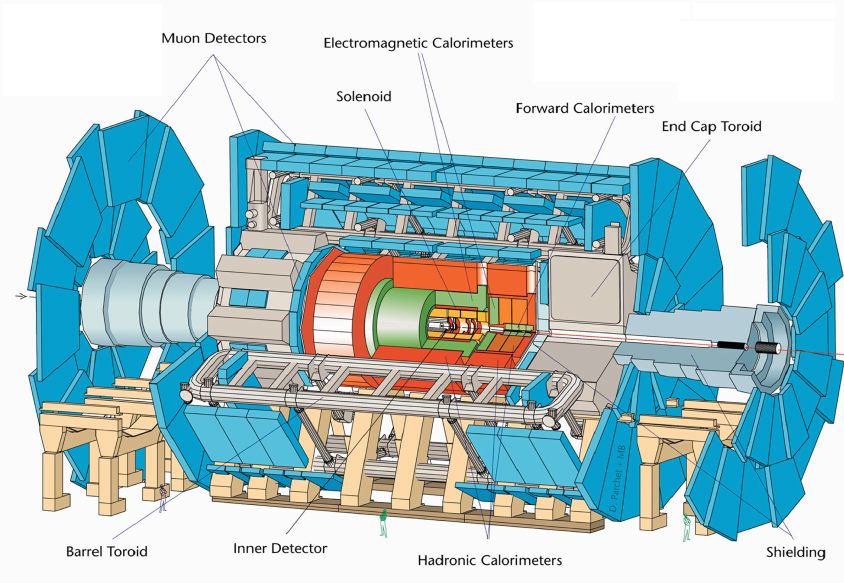 Système à muon en bleu
20
20
Exemple
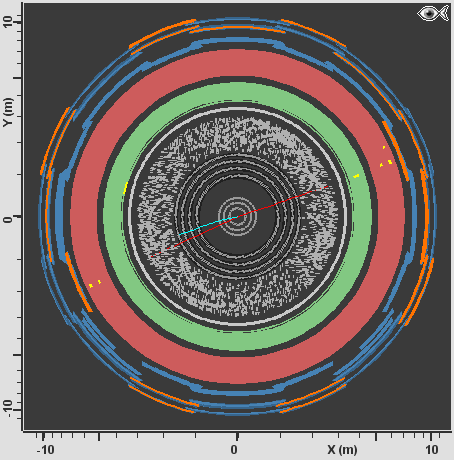 21
Structure générale d’un détecteur
Structure en poupée russe
Chaque couche a une fonction précise
Trajectographe(s)
Sui(ven)t les particules chargées
Calorimètre(s)
Mesure(nt) les énergies des particules (sauf muons et neutrinos)
Après le trajectographe car nécessite de détruire la particule initiale
Détecteurs de muons
A l’extérieur pour arrêter les mons qui ont beaucoup d’énergie
Identification des particules en combinant les informations de tous les sous-systèmes
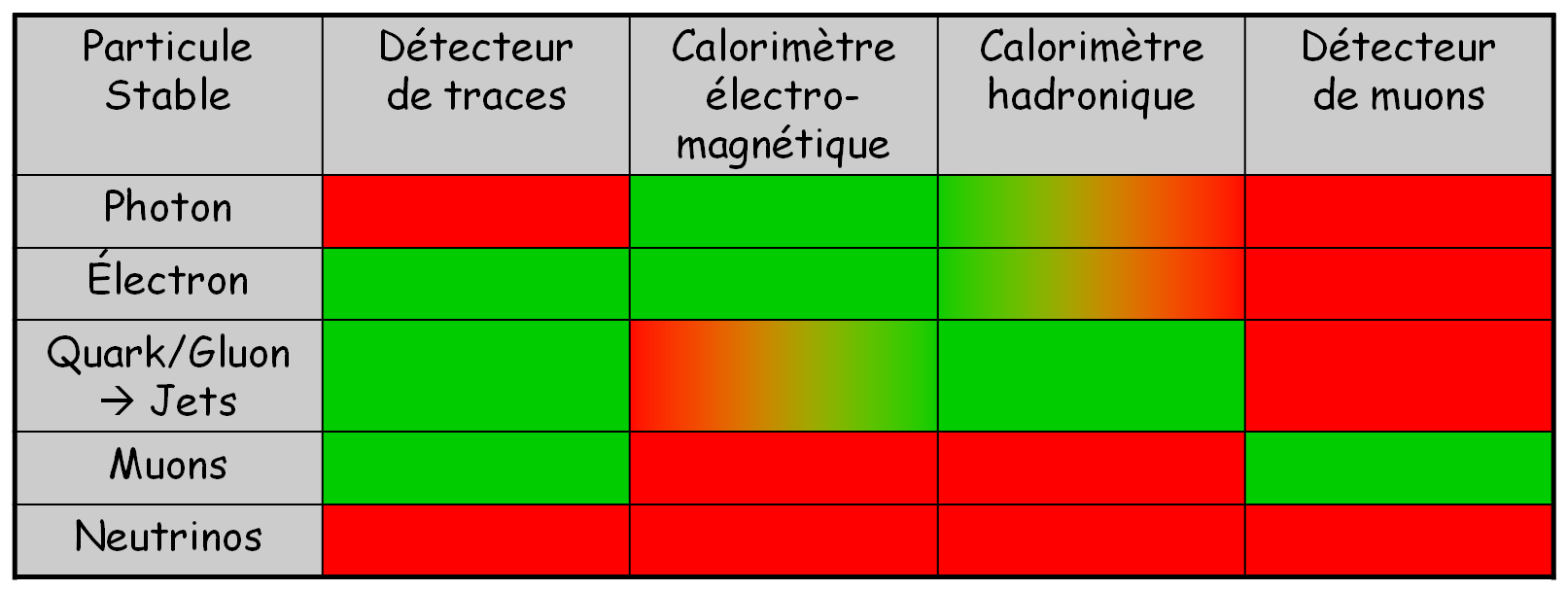 22
Résumé… Voir l’applet Java
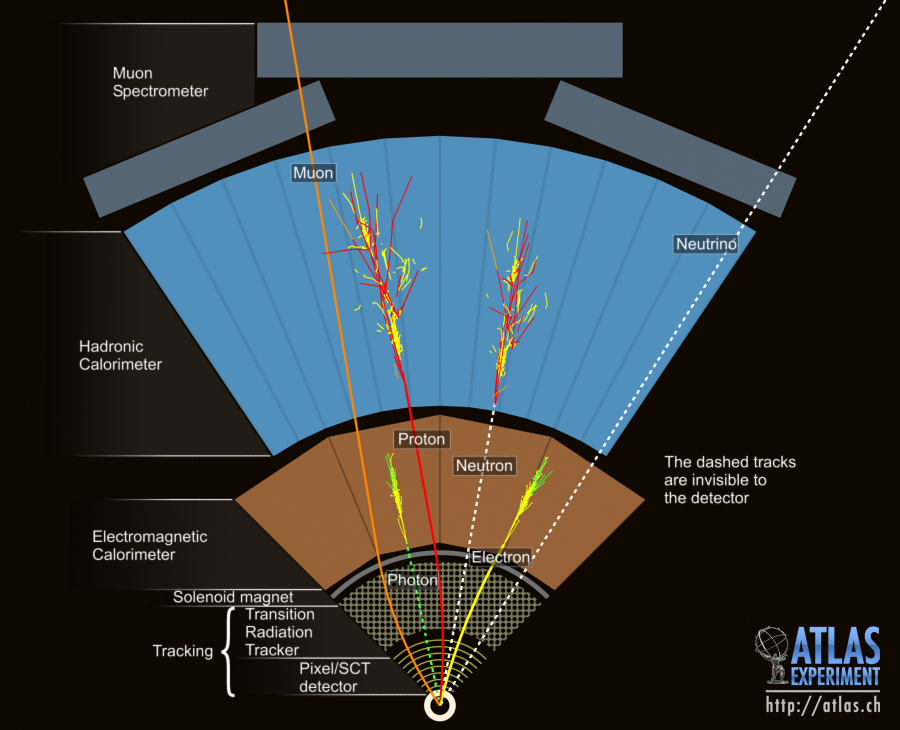 23
‘’Deviner’’ les Neutrinos
Les neutrinos 
Sont neutres : pas de trace dans le trajectographe
Interagissent très peu avec la matière : pas de signal dans les calorimètres ni les détecteurs de muons
Ils traversent donc tout le détecteur sans laisser de signal : ils sont invisibles directement pour nous.

Cependant des méthodes indirectes existent pour essayer de savoir si un événement contient un neutrino.
24
L’énergie transverse manquante
A
A
A
A
B
C
A
B
C
D
B
C
B
D
C
B
A+B=0
A+B+C=0
A+B+C+D=0
En général, on ne sait pas quelle fraction de l’énergie du proton est utilisée donc on ne peut pas utiliser la conservation de l’énergie
Cependant, dans le plan perpendiculaire aux faisceaux (le plan transverse), il n’y a pas de mouvement : conservation de l’impulsion dans le plan transverse au faisceau
25
[Speaker Notes: A chaque particule, on peut lui associée un vecteur:
Direction:
Norme: energie de la particule]
L’énergie transverse manquante
B
C
B
D
C
B
B+C0
B+C+D0
B0
Si la particule A est un neutrino l’impulsion dans le plan transverse au faisceau ne semble plus être conservée
26
L’énergie transverse manquante (MET)
MET
MET
MET
B
C
B
D
C
B
B=-MET
B+C=-MET
B+C+D=-MET
La non-conservation de l’impulsion dans le plan transverse au faisceau est une indication de la presence d’un neutrino
On définit donc l’énergie transverse manquante comme ci-dessus (ou Missing Transverse Energy)



Mais attention : il peut y avoir de la fausse MET du à des particules mal reconstruites.
|MET| 0
 Presence d’un neutrino
27
L’énergie transverse manquante
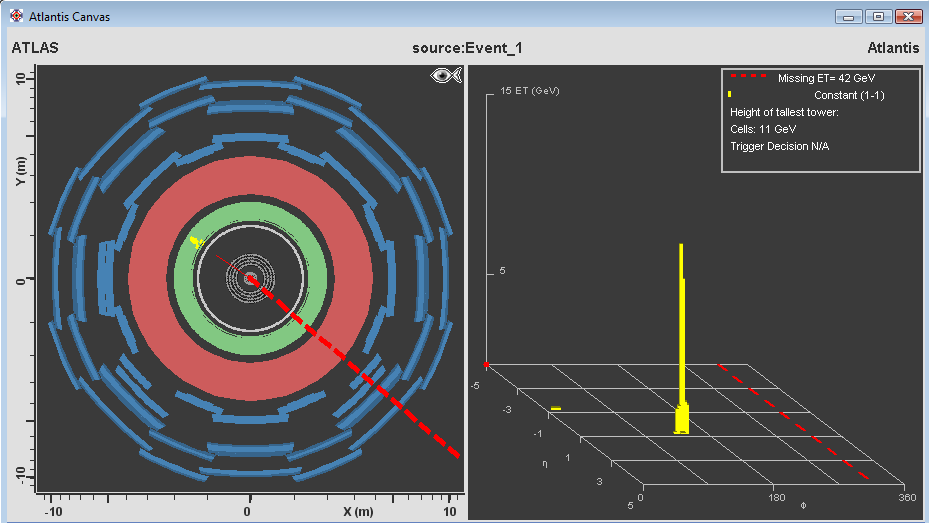 Direction de l’énergie
 transverse manquante :
 peut indiquer la 
direction du neutrino !
Dans cet exemple, le neutrino est dos à dos avec la particule chargée
28
28
Et les autres particules ?
Que se passe-t-il pour les bosons W et Z par exemple ?
 
Ils ont une durée de vie tellement courte qu’ils ne peuvent même pas traverser la première couche du détecteur : ils se désintègrent avant

Mais, on connaît leurs produits de désintégration, ce sont eux que l’on va chercher
Exemple : 	W  electron + neutrino
				 Z  electron + positron
29
Conclusion
On sait identifier directement :
Les photons
Les électrons et les positrons
Les muons
Les jets
Les neutrinos

On va pouvoir retrouver toutes les autres particules grâce à leurs produits de désintégration.

A vous de jouer !
30
ANNEXES
31
Conversion de Photon
Particule neutre de nature électromagnétique  seul sous-détecteur qui les voit : calorimètre électromagnétique
SAUF que : 
Création de paire possible avant le calorimètre




Dans ce cas, on n’a plus un photon mais un électron + un positron = 2 traces de charge opposée très proches  (qui ne partent pas du centre) et généralement 1 dépôt aligné avec les traces dans le calorimètre électromagnétique (voire 2 dépôts très proches également).
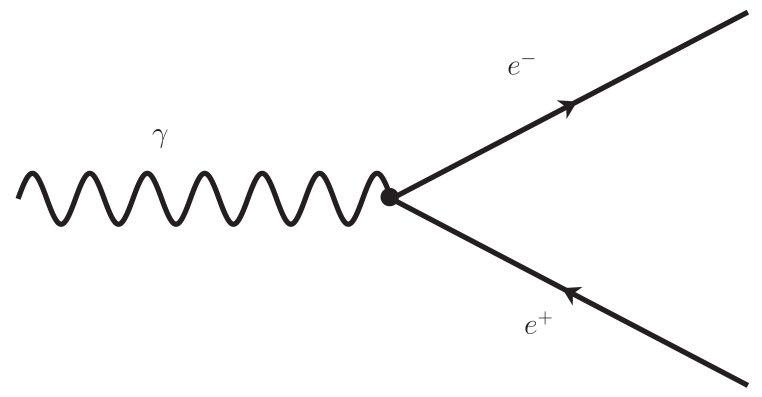 Électron
Photon
Positron
32
Comment voit-on un photon converti dans ATLAS
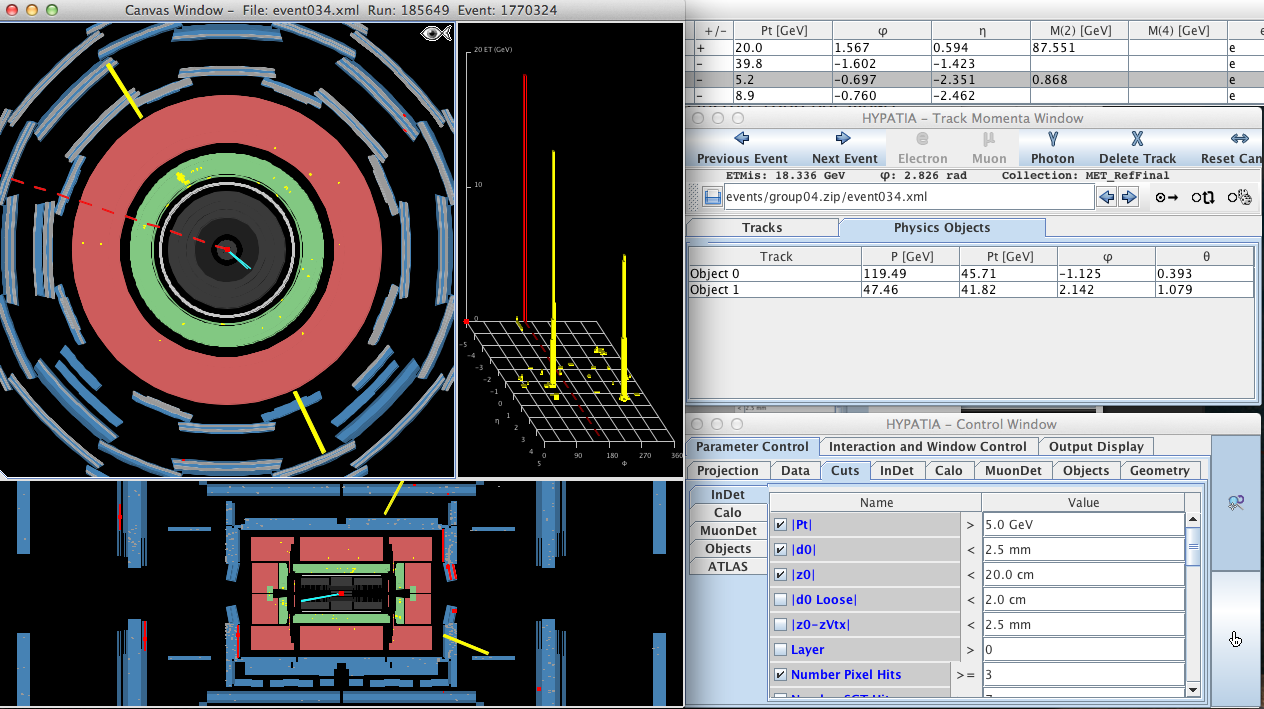 33
Et les autres particules ?
On sait qu’il existe aussi les particules W, Z et le boson de Higgs, mais on n’en a pas parlé jusqu’à maintenant : comment les détecte-t-on ? 
Ces particules ont une durée de vie très courte : elles se désintègrent avant de traverser le détecteur
Par contre, on peut voir leurs produits de désintégration.
34
Signal
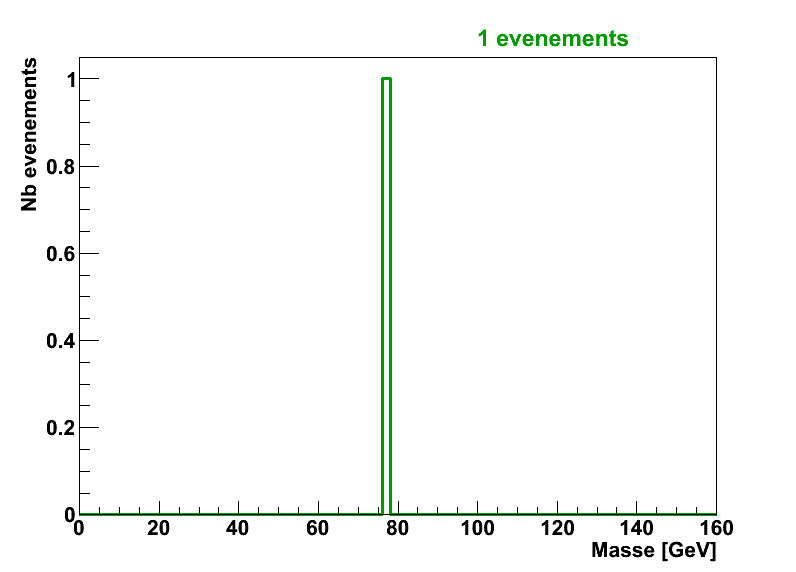 Electron
Muon
Z
Mass=mz
Z
Mass=mz
Ψ
Ψ
Anti-muon
Positron
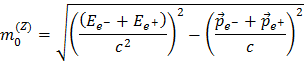 Énergie et quantité de mouvement (p=mv) des produits finaux sont connus puisque mesurés par ATLAS
 On peut retrouver m0(Z)
35
Bruit de fond
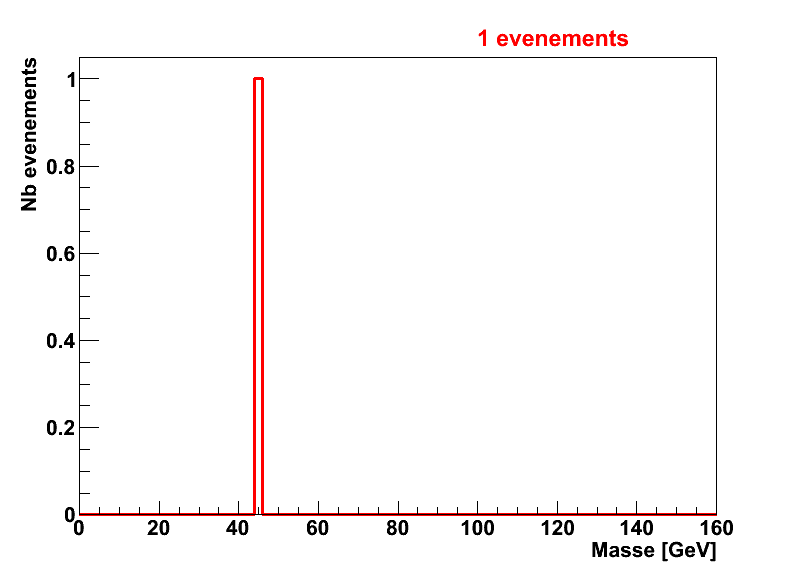 Un muon et un anti-muon qui ne viennent pas d’un Z
 La quantité 				n’est pas égale à la masse du Z
Muon
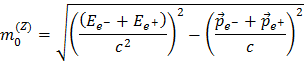 Ψ
Anti-muon
36
Signal et bruit de fond ensemble (cas réel)
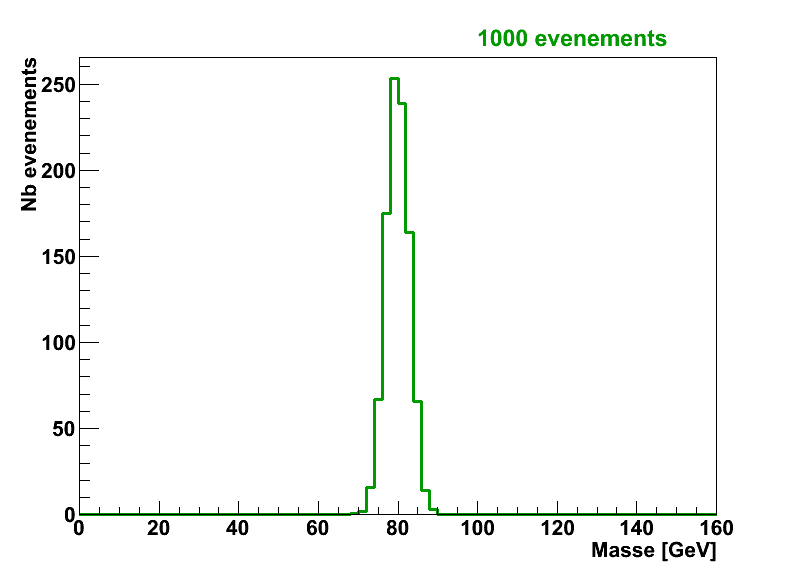 On va sélectionner des événements qui ‘’ressemblent’’ au Z
Mais certains seront du bruit de fond
L’histogramme total pourra ressembler à :
Total:
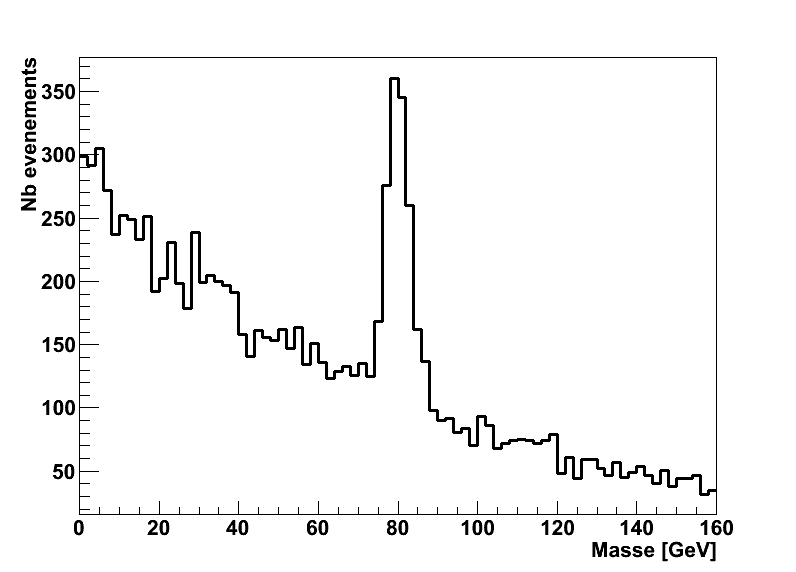 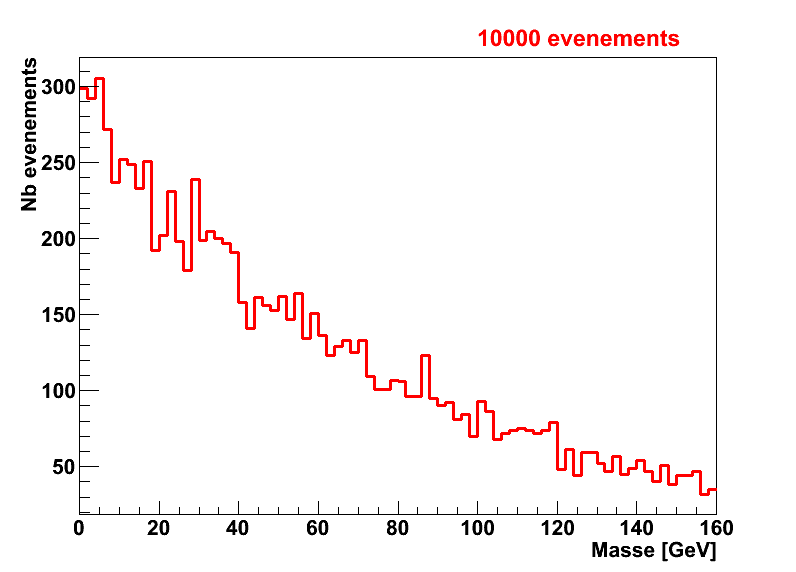 37
Mesure de la trajectoire des particules chargées
Le trajectographe
38
Mesure de la trajectoire des particules chargées
Le trajectographe
39